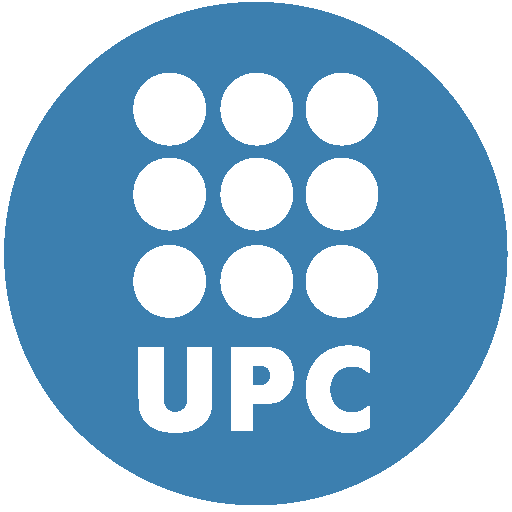 Biologically Inspired Turn Control for Autonomous Mobile Robots
Xavier Perez-Sala, Cecilio Angulo, Sergio Escalera
Motivation
Motivation
Path planning
Robot navigation	
					Path execution

				     Unexpected behaviour

Path execution control is needed !
Overview
General path execution control
Turn control
Only using:	Camera images + “neck” sensor
Without:		Artificial landmarks, egomotion

Consecutive frames  Motion information
Successfully tested on Sony Aibo
Biological inspiration
Goal Oriented Human Motion
Mobile Robotics
Artificial vestibular systems

Odometry, Egomotion...


Navigation using landmarks

SLAM
This work!
3-4 years: 
Head stabilization
4-6 years: 
Egocentric representation of the environment
7-8 years: 
Landmarks   Intermediate 
		goals
9-10 years: 
Exocentric representations
Anticipatory movements
Biological inspiration
Goal Oriented Human Motion
Mobile Robotics
Artificial vestibular systems

Odometry, Egomotion...


Navigation using landmarks

SLAM
This work!
3-4 years: 
Head stabilization
4-6 years: 
Egocentric representation of the environment
7-8 years: 
Landmarks   Intermediate 
		goals
9-10 years: 
Exocentric representations
Anticipatory movements
Turn Control (I)
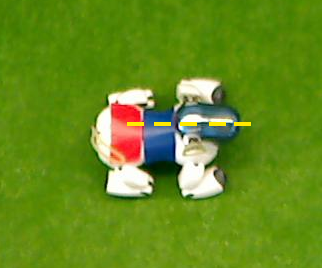 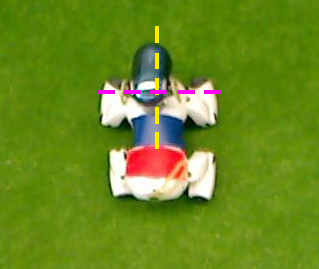 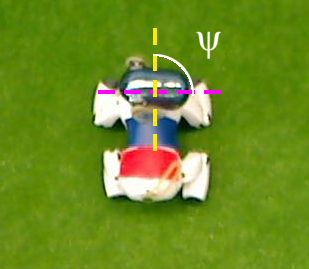 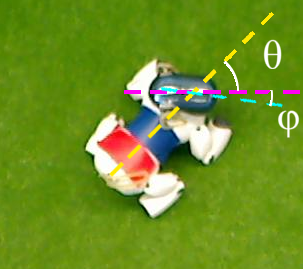 Initial Stage
Head rotation to the desired angle (Set point)
Body-head alignment (body control + head control)
Final orientation (Body and head aligned)
Turn Control (II)
Body-Head alignment
Rotation Angle
SURF flow
Body-Head alignment
Body-Head alignment
Rotation Angle
SURF flow
Body-Head alignment
Head Control
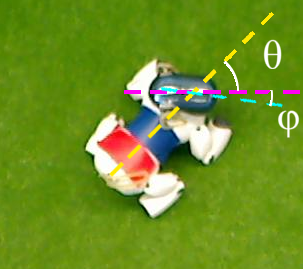 Set point:	Maintain head 		orientation
Action:	“Pan” angle θ
Error:	Instantaneous  		head rotation ϕ
Body Control
Set point:	Align the neck
Action:	Walk velocity
Error:	“Pan” angle θ
[Speaker Notes: Body Control rotates the whole robot]
Rotation Angle
Body-Head alignment
Rotation Angle
SURF flow
Rotation Angle (I)
Motion field: 
Projection of 3-D relative velocity vectors of the
scene points onto the 2-D image plane

Pure rotations:
Vectors show the image distortion due to camera
rotation
[Speaker Notes: The motion field has a parabolic non-linearity, which is due to perspective  Parallel vectors of the same length]
Rotation Angle (II)
Optical flow: 
2-D displacements of brightness patterns in the
image



Optical flow = Motion field ?
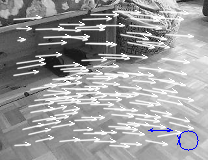 Rotation Angle (III)
Restriction: 
Rotation axis match the image plane

Robot (Sony Aibo): 
Rotation involves a small translation

Assumption:
Pure rotation + noise in the measure
[Speaker Notes: Rotation involves a translation of the camera]
Rotation Angle (IV)
SURF Flow
Body-Head alignment
Rotation Angle
SURF flow
SURF Flow(I)
Optical flow restrictions:
Brightness constancy
Temporal persistence
Spatial coherence
SURF Flow(II)
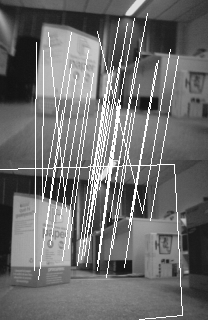 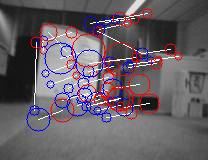 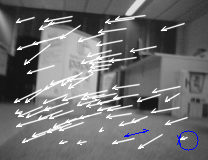 Corner detection
SURF description & selection
Correspondences
Parallel vectors
Mean length & mean angle
SURF Flow(III)
Correspondences:
Refinement:
Experiments
Rotation angle
Robot turning


Robot: Sony Aibo ERS-7
PC - robot processing (wireless)
Sampling time: 100ms
Rotation measured using a zenithal camera
Rotation Angle
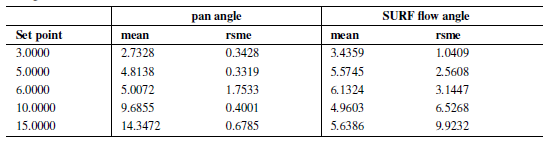 Rotation Angle
Maximum rotation/sampling time = 3º
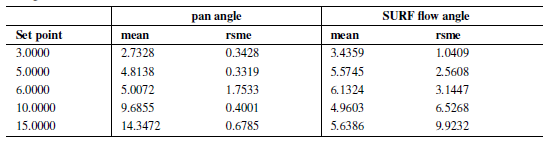 Robot turning
Specific software:
General approach:
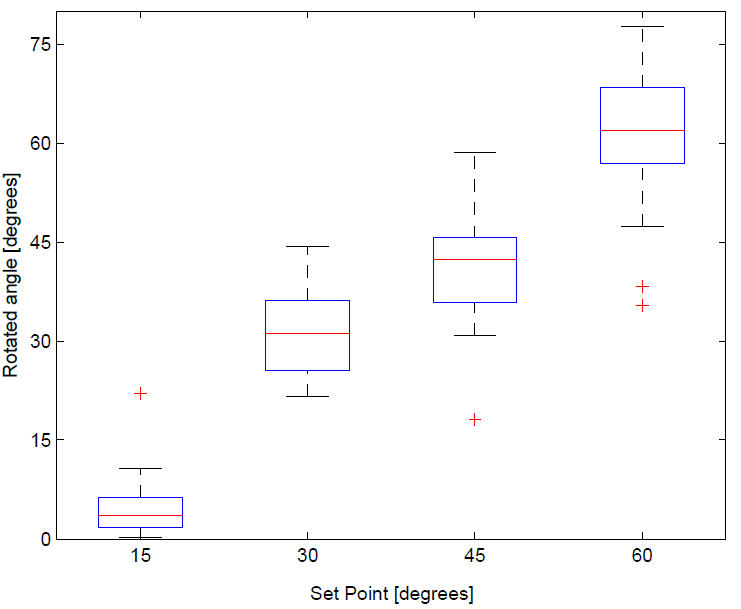 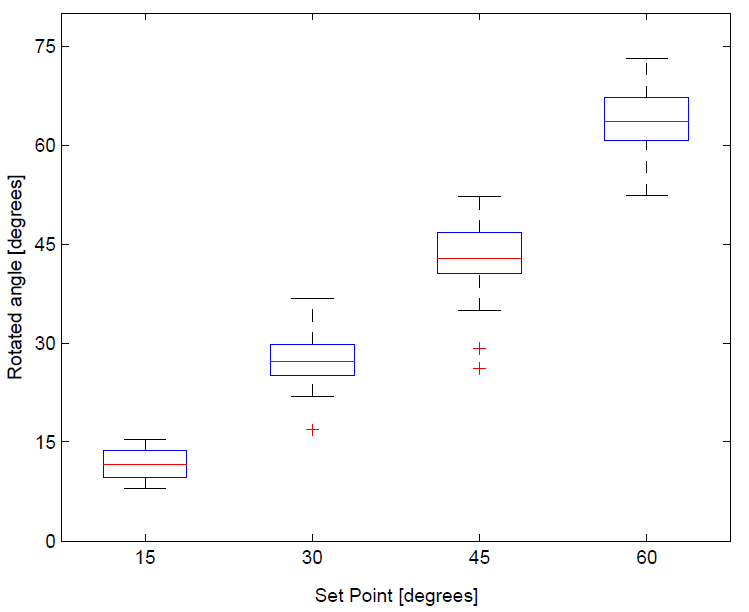 Results
Straight Forward (I)
Straight Forward (II)
Conclusions
Only camera images and neck sensor are used
Biologically inspired navigation
Without artificial landmarks or egomotion
Similar results that to specific system
Rotations > 15º
Exportable system
Problems with wireless connection
Future work
Test on other platforms
Correct robot trajectory using motor information
Sampling rate decreasing
Thanks for your attention
Questions?